Los terremotos se originan en Fallas Sísmicas
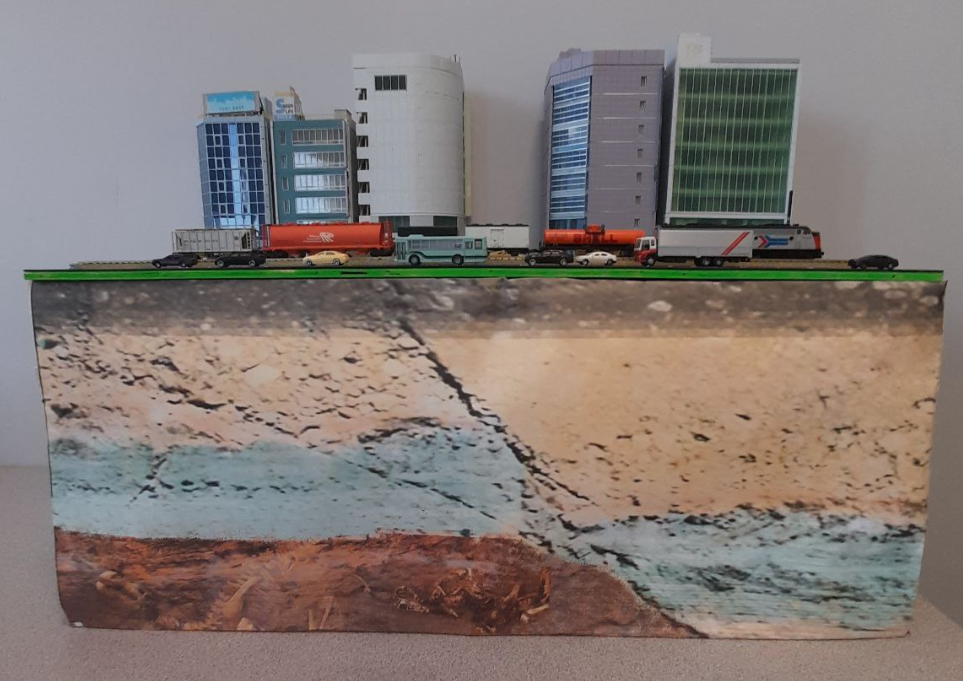 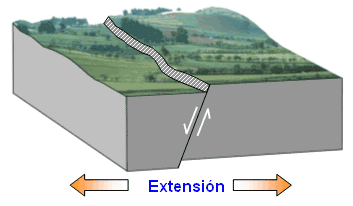 Las ondas sísmicas viajan por la tierra a través de las diferentes capas y las montañas que las afectan.
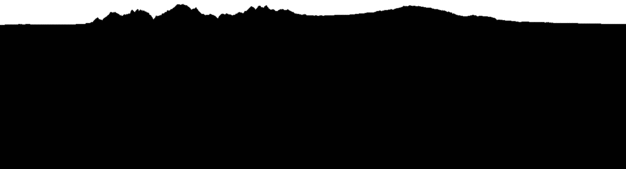 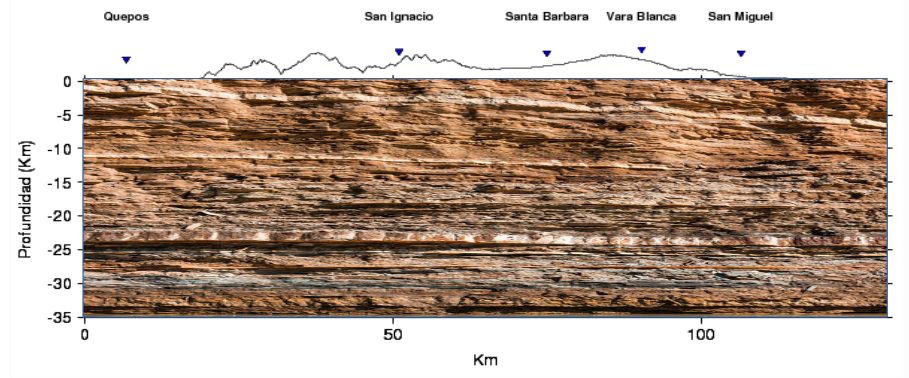 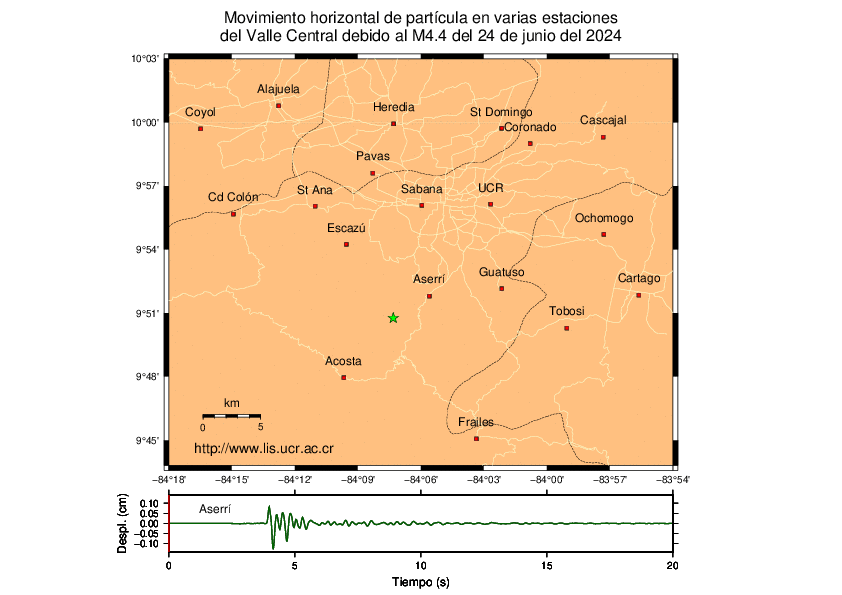 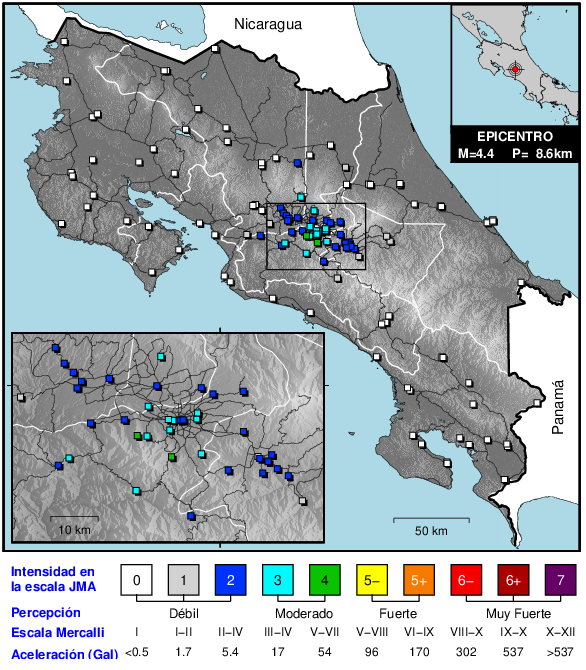 Los equipos colocados en edificios nos permiten estudiar la forma en que estos se mueven durante un sismo fuerte.
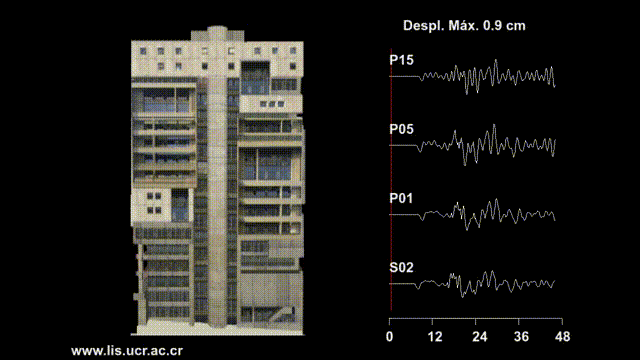 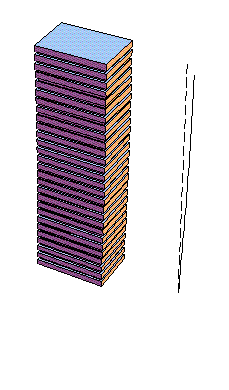